Από το βιοϊατρικό στο βιοψυχοκοινωνικό μοντέλο
Βιοϊατρικό μοντέλο (19ος)
Ο άνθρωπος είναι υγιής ή ασθενής.

Η ευθύνη για τη θεραπεία ανήκει στους γιατρούς.

Ο ψυχισμός και το σώμα λειτουργούν το ένα ανεξάρτητα από το άλλο (ψυχή και σώμα= διακριτές οντότητες).
Βιοψυχοκοινωνικό μοντέλο (20ος)
Το βιοψυχοκοινωνικο μοντέλο δημιουργήθηκε από τον ψυχίατρο και ερευνητή Τζορτ Ένγκελ (George Engel, 1913-1999), ο οποίος δεν δεχόταν ότι τα ψυχικά συμπτώματα που αντιμετωπιζει ένας άνθρωπος είναι ανεξάρτητα από τις συνθήκες της ζωής του.

 Πάντα βασισμένος στις επιστημονικές έρευνες, δημιούργησε το Bιοψυχοκοινωνικό μοντέλο στα πλαίσια μίας προσπάθειας να μελετούνται το σύνολο των παραγόντων για μια καλύτερη διάγνωση και βέλτιστη (καλύτερη δυνατόν) θεραπευτική διαδικασία.
Ταχυκαρδία                         ΑΓΧΟΣ





ΚΑΡΔΙΑΚΑ ΠΡΟΒΛΗΜΑΤΑ
Εξετάσεις;
Φόβος επίδοσης
Φόβος αποτυχίας;
Ιεράρχηση αναγκών
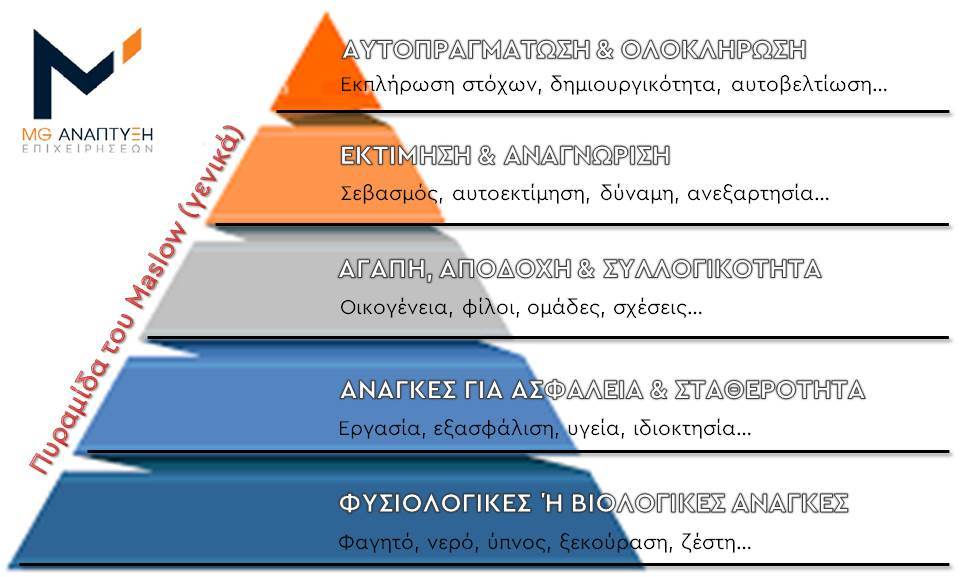 Ψυχολογία της υγείας: Υποστηρίζει ότι τα αίτια της ασθένειας είναι ένας συνδυασμός:
Δραστηριότητα